Peculiarities of the lesson study organizations
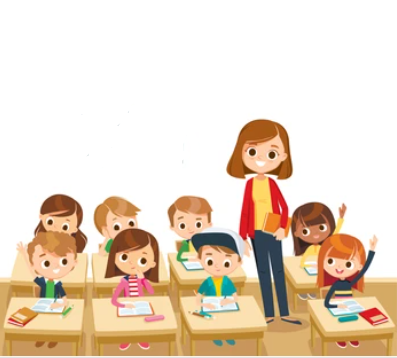 Gulmira Yensegenova,
In-service teaching trainer (Cambridge certification)
English teacher NIS Petropavlovsk 
26/08/2021
Plan
Lesson study (here and after – LS) definition 
LS origins and its types
LS research focus and a problem identification (practice tips)
LS stages and a process
The dissemination of LS results
Sharing results from my practice
What is Lesson Study?
Lesson Study is a structured process for teachers to work together to discover solutions to common teaching-learning challenges.
	The core activity in lesson study is for teachers to collaboratively work on a small number of “study lessons”.  These lessons are called “study” lessons because they are used to examine the teachers’ practice.
Lesson Study Origin and its types
The origins of this type of Lesson Study can be traced back to the early 1900s’ when study meetings about new teaching methods took place in attached schools and private schools (Nakatome (ed.),1984). Lesson study was well established as a strategy of in-service teacher training by the middle of the 1960s (Fernandez & Yoshida, 2004).
Lesson Study UK was launched by Dr Pete Dudley in 2011 as a way of sharing resources and knowledge about Lesson Study across the UK. 
Learning Study is a collaborative classroom action research with the aim of improving student learning. It is also a hybrid form of lesson study with the underpinning of Variation theory developed by Ference Marton (Takashi & Yushida, 2004; Nakano, 2011; Robinson & Leikin, 2012; Kim-Eng Lee & Mun Ling, 2013).
Lesson study research focus
One class is observed by a group of teachers (optional 3-4 teachers of different or the same subjects)
Different classes could be observed by a group of teachers (BUT the LS topic is the same)

In-school
		Whole group
		Content area study groups (research in a defined domain of knowledge and skills in academic program. Ex. Mathematics, social studies, English language arts, STEM etc.).
Across schools
		Regionally organized
		Voluntarily organized clubs and circles
		Organized by educational associations and institutions
Thank you for your attention!